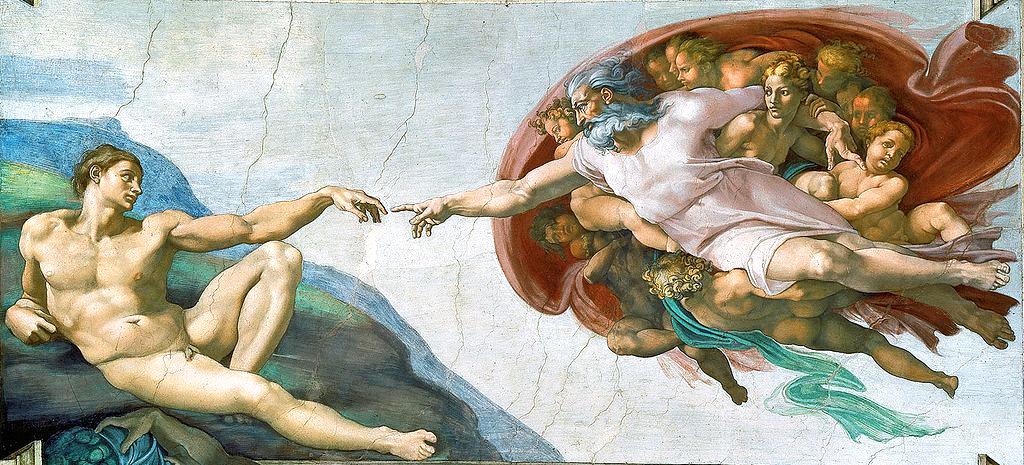 Humanity
and Human Rights
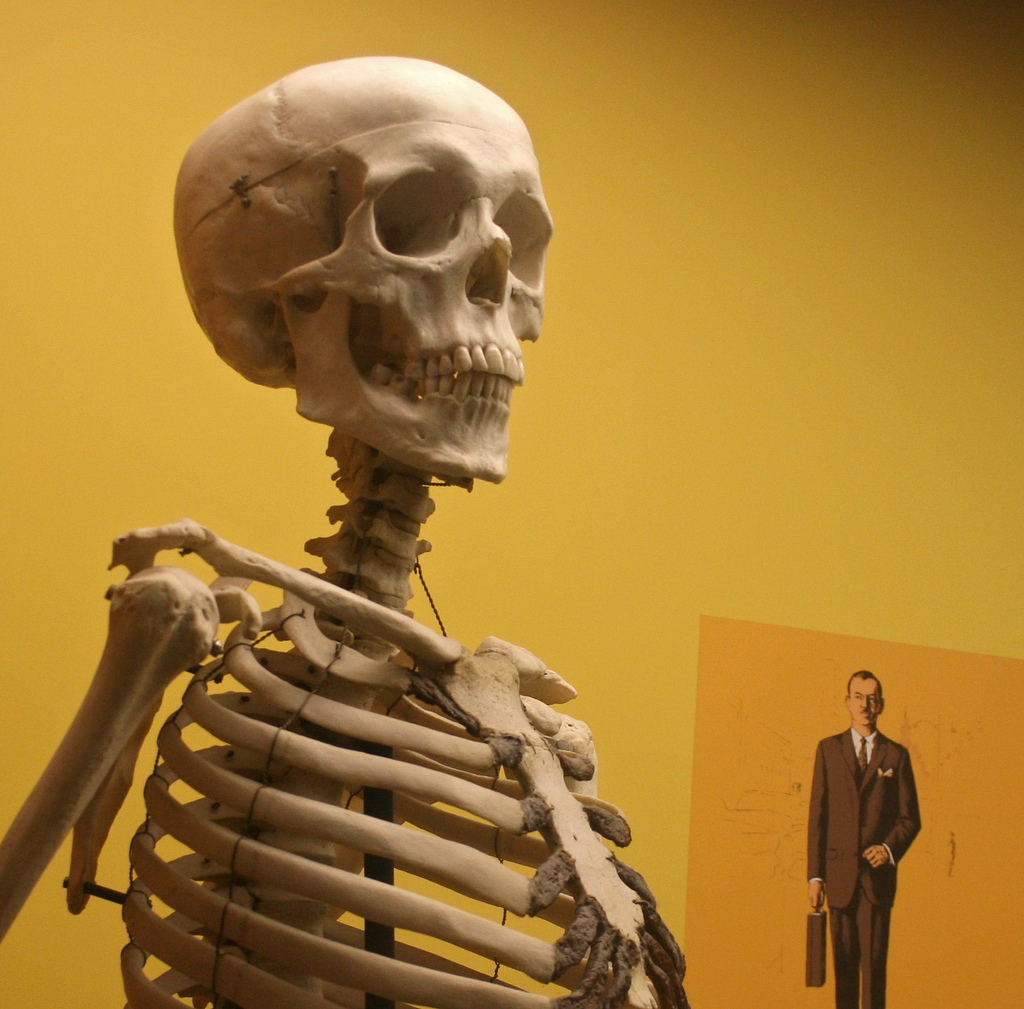 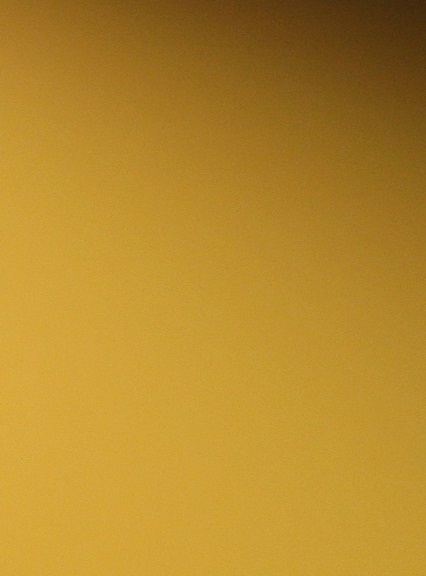 What does it mean to be human?
Photo by woodleywonderworks
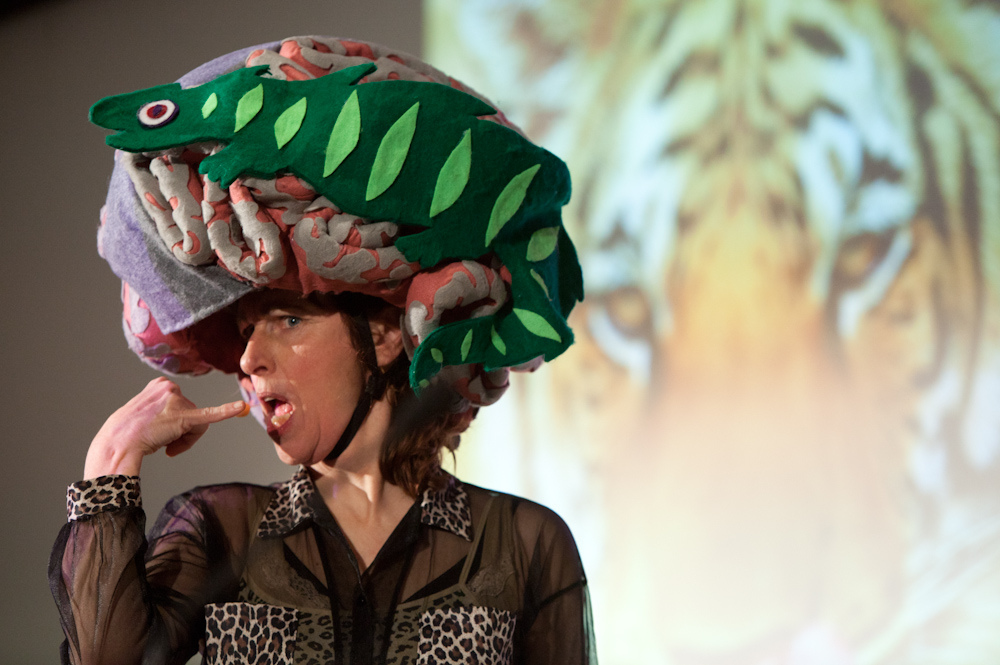 1
The Human BRAIN
Some rights reserved by TEDxPioneerValley2012
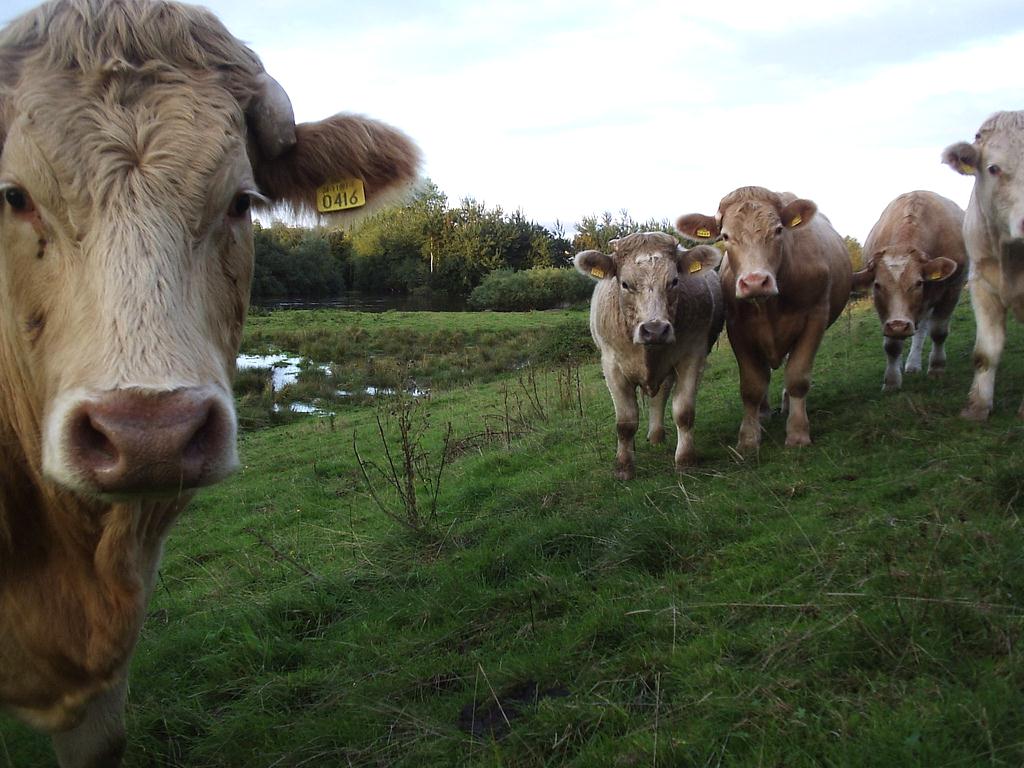 The brain is not enough.
Some rights reserved by I-Man--10N
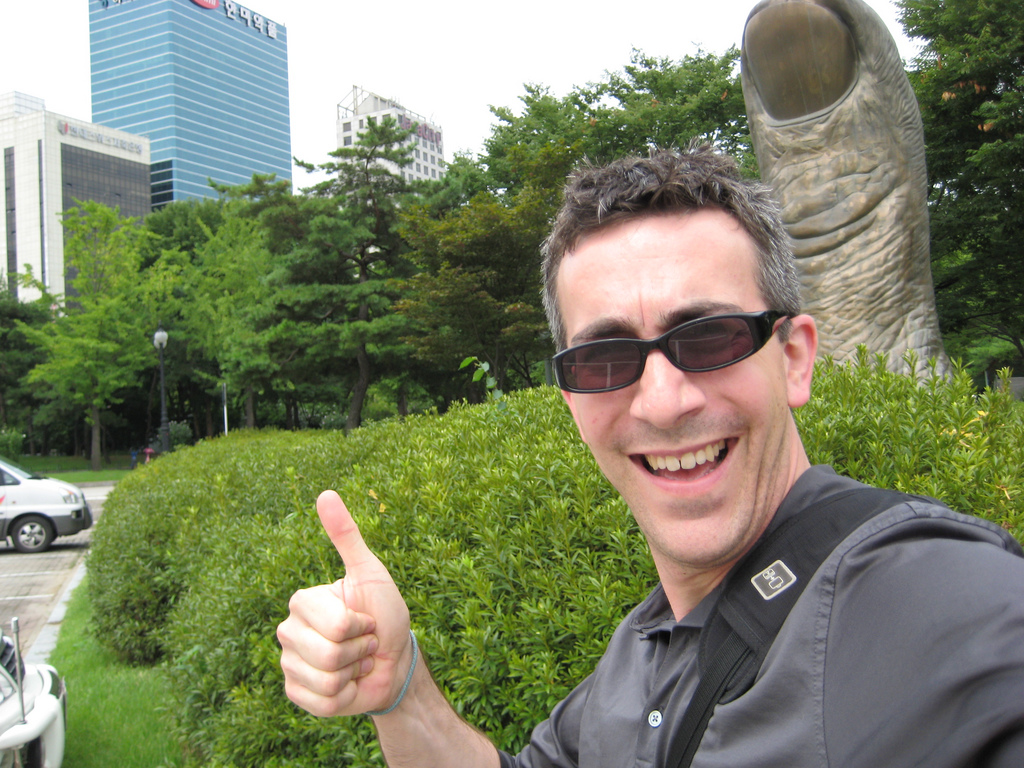 2
Opposable THUMBS
Some rights reserved by TPapi
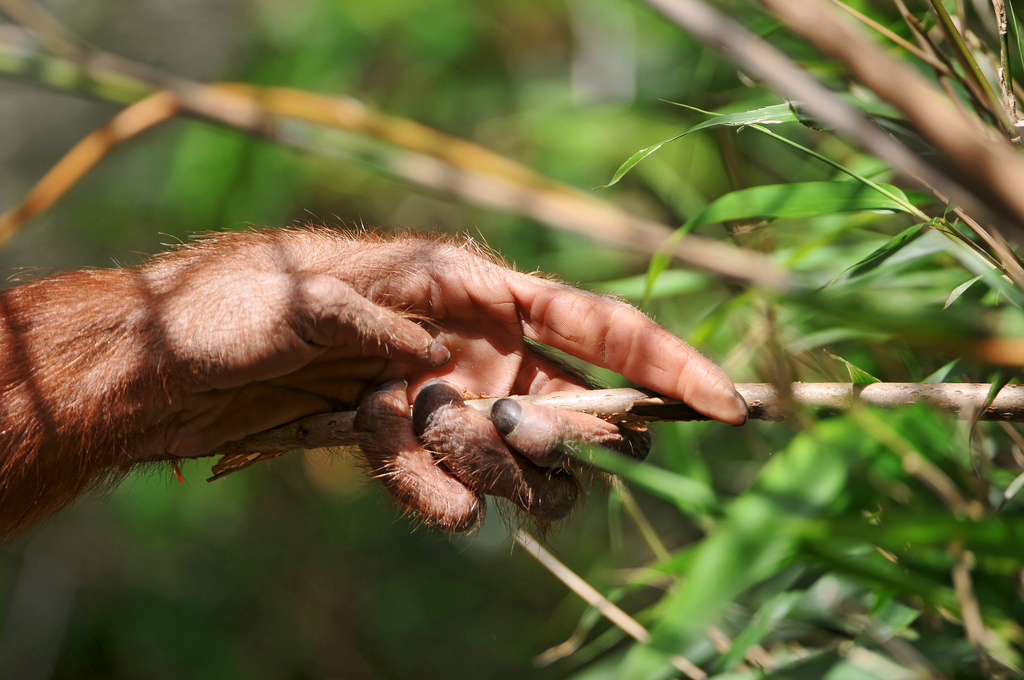 Tools
http://youtu.be/c1DYgc0GF3k
Photo by Tambako The Jaguar
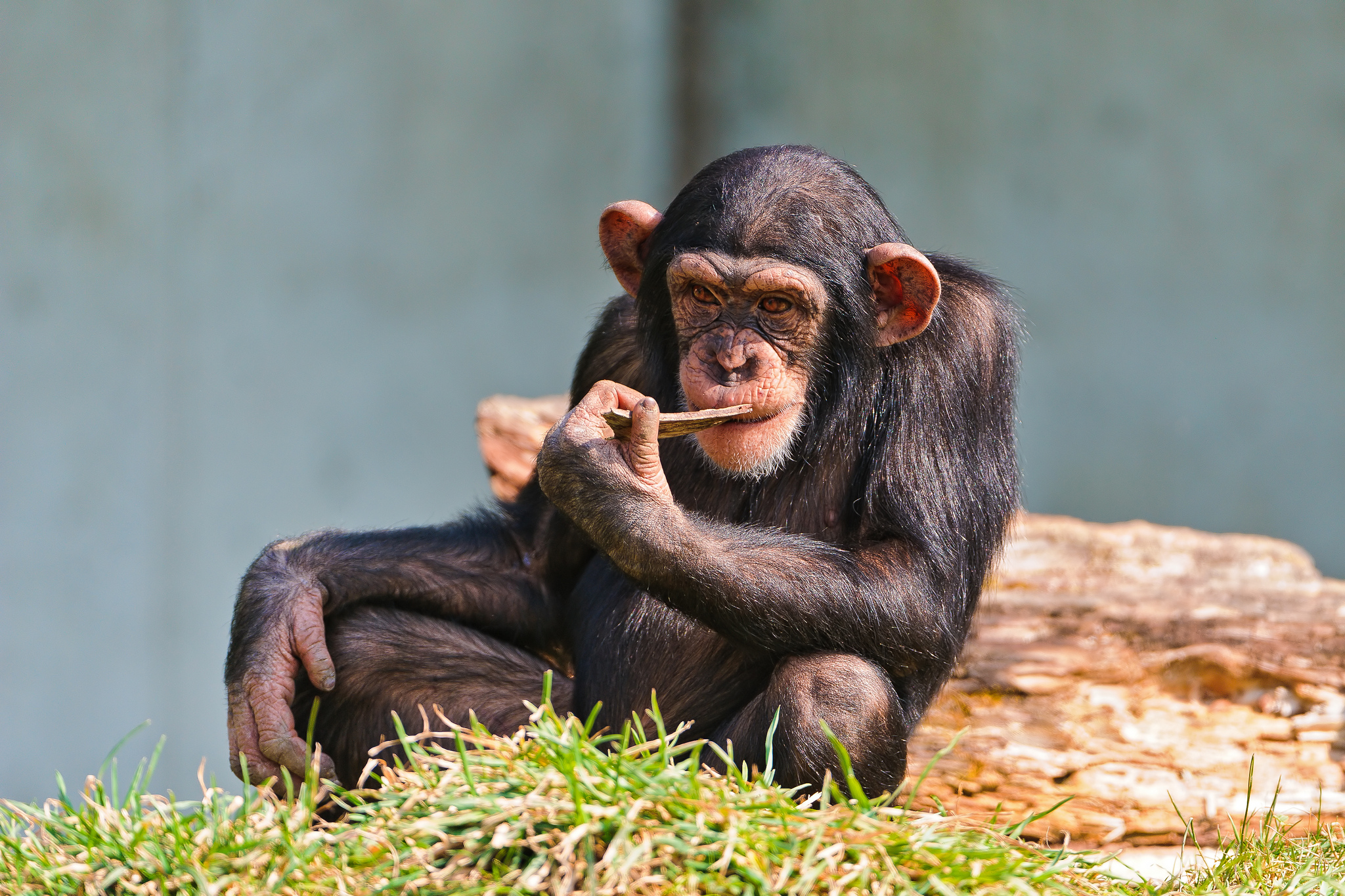 Tool Use vs. Technology Use
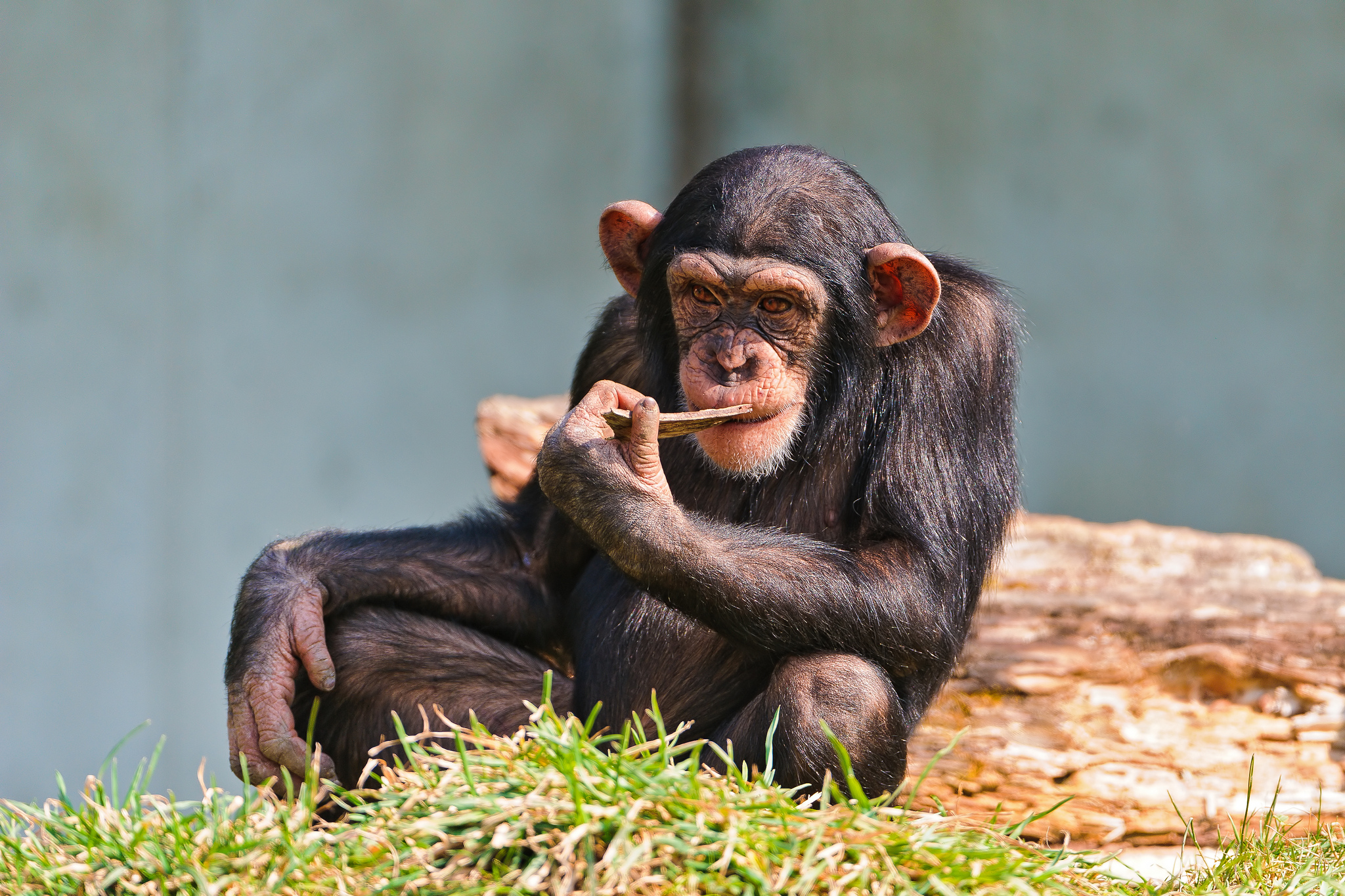 Monkeys can pick up things and use them.
Photo by Tambako The Jaguar
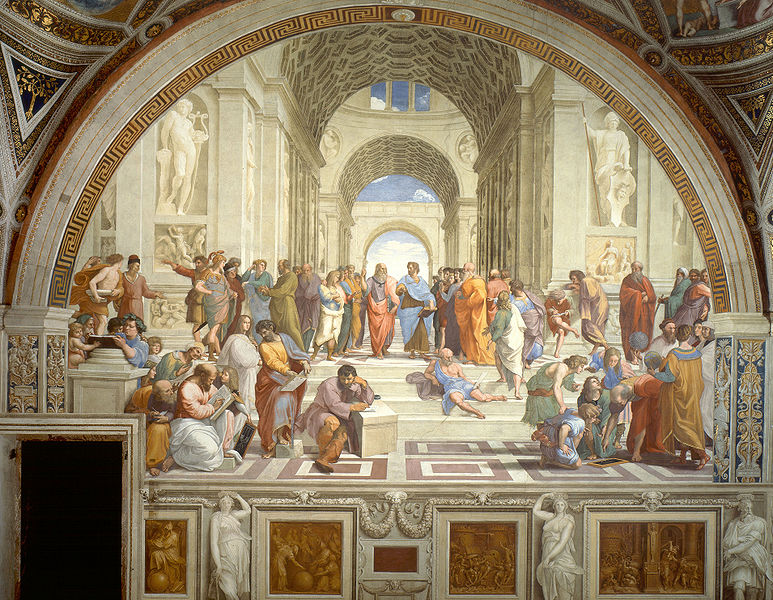 But only humans can create something entirely new.
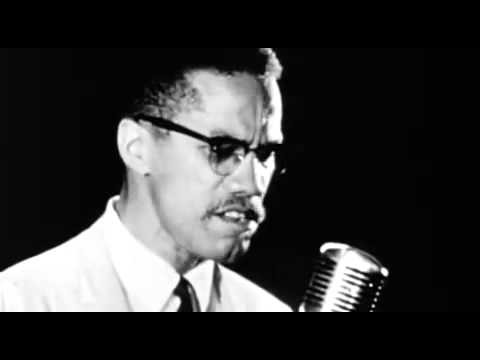 http://www.youtube.com/watch?v=mnJWQb0PjVM
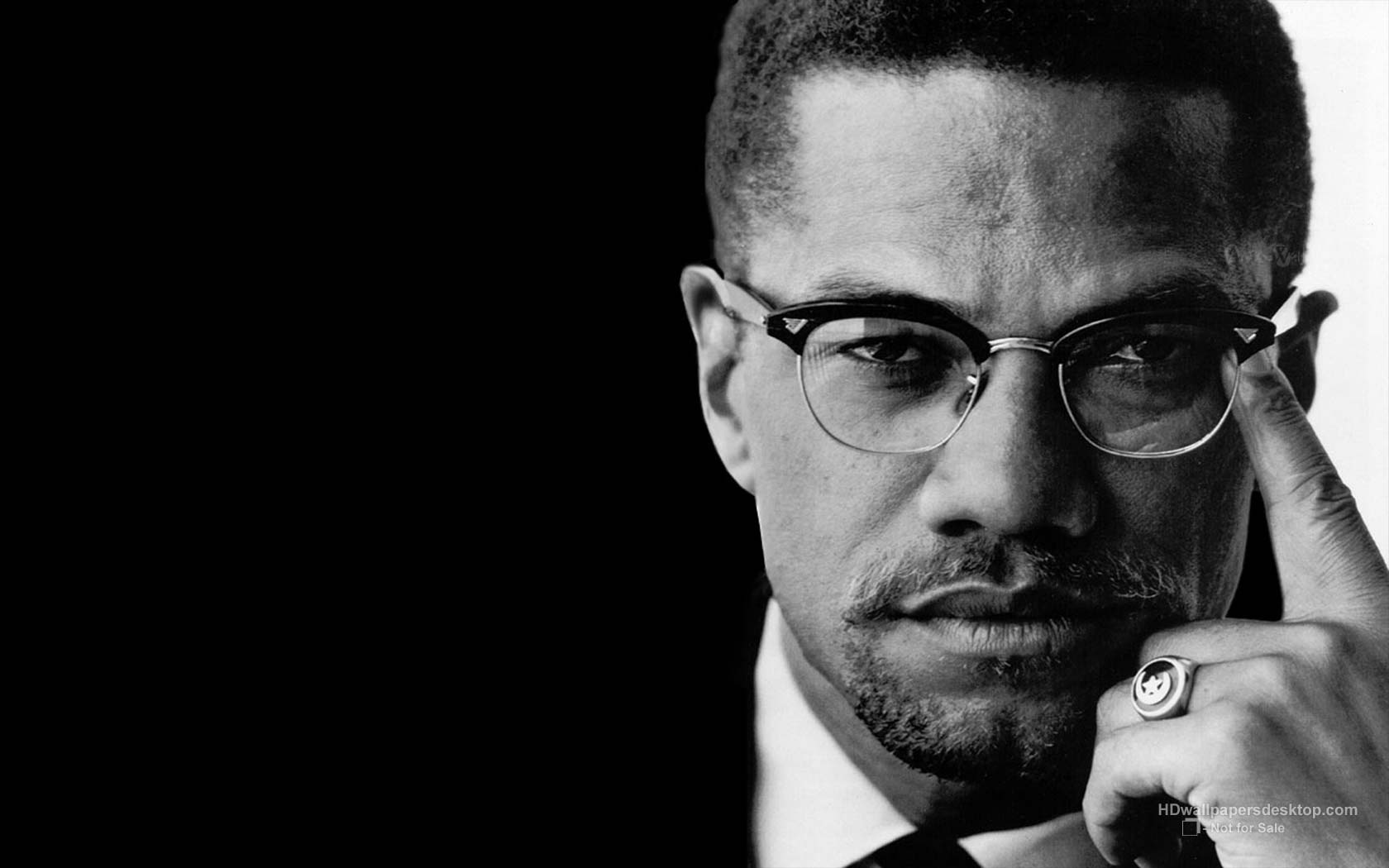 “We declare our right on this earth to be a man, to be a human being, to be respected as a human being, to be given the rights of a human being in this society, on this earth, in this day, which we intend to bring into existence by any means necessary.”       
			    -- Malcolm X
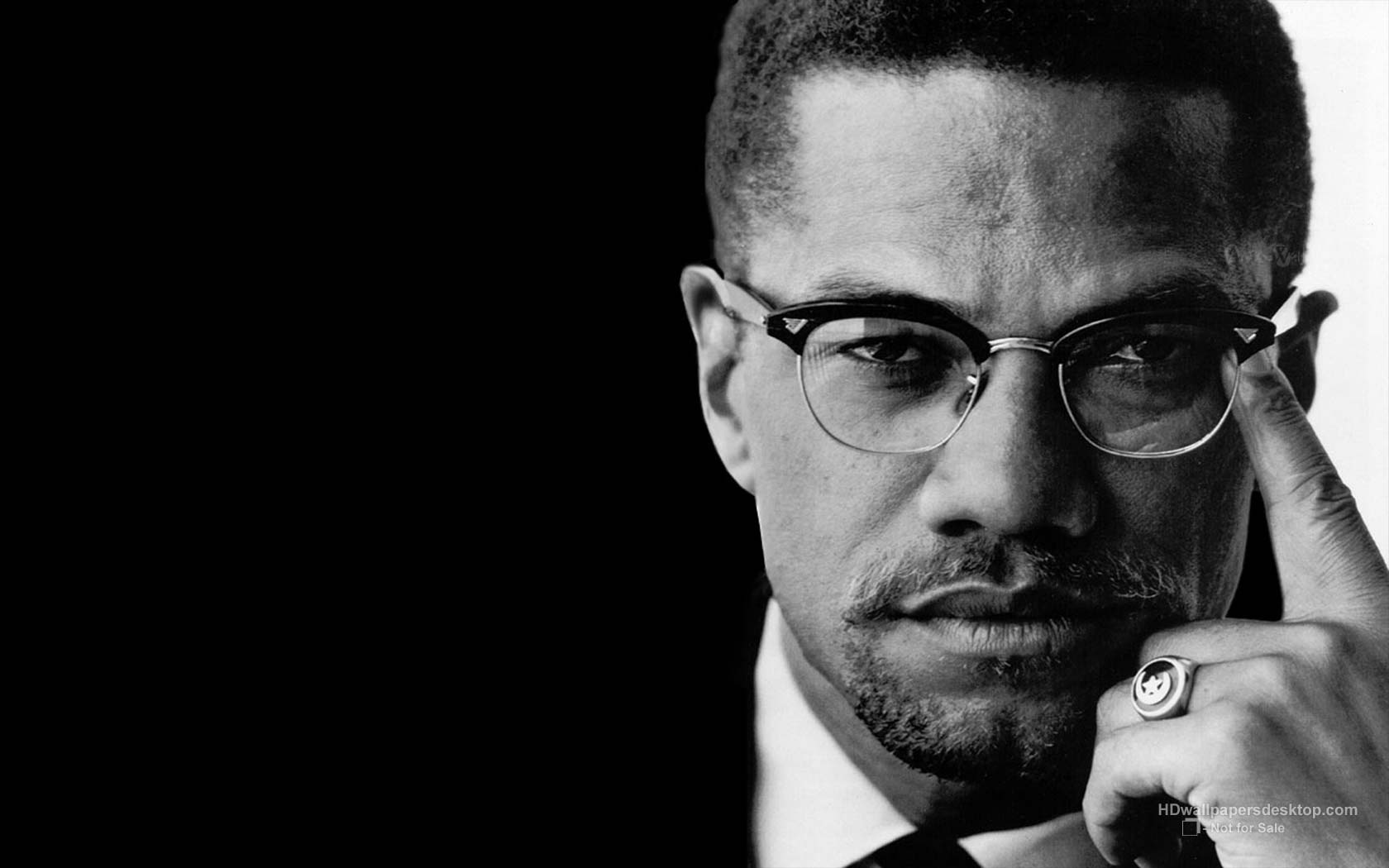 What does it mean
to be a HUMAN BEING?
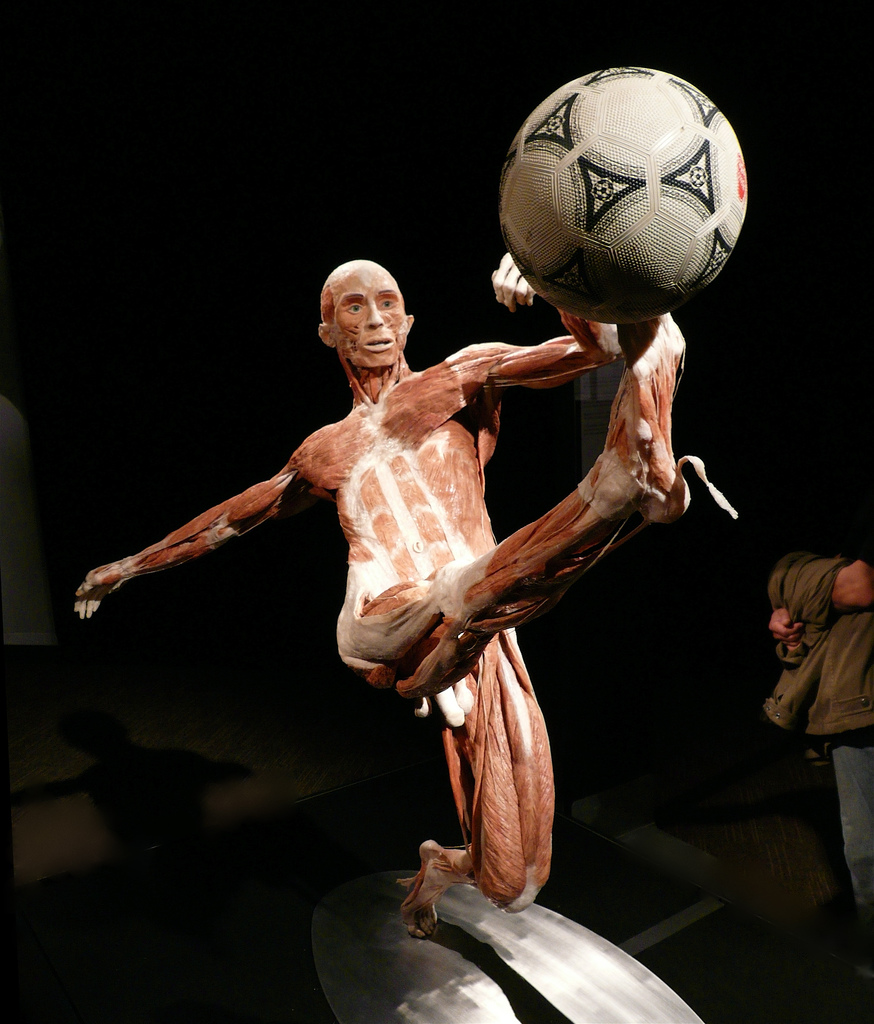 It’s more than justbiology.
Photo by Steve Jurvetson
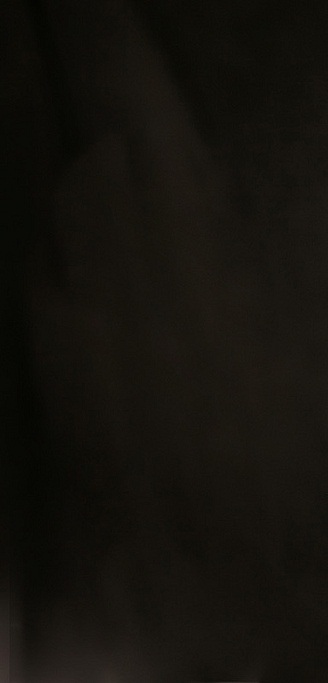 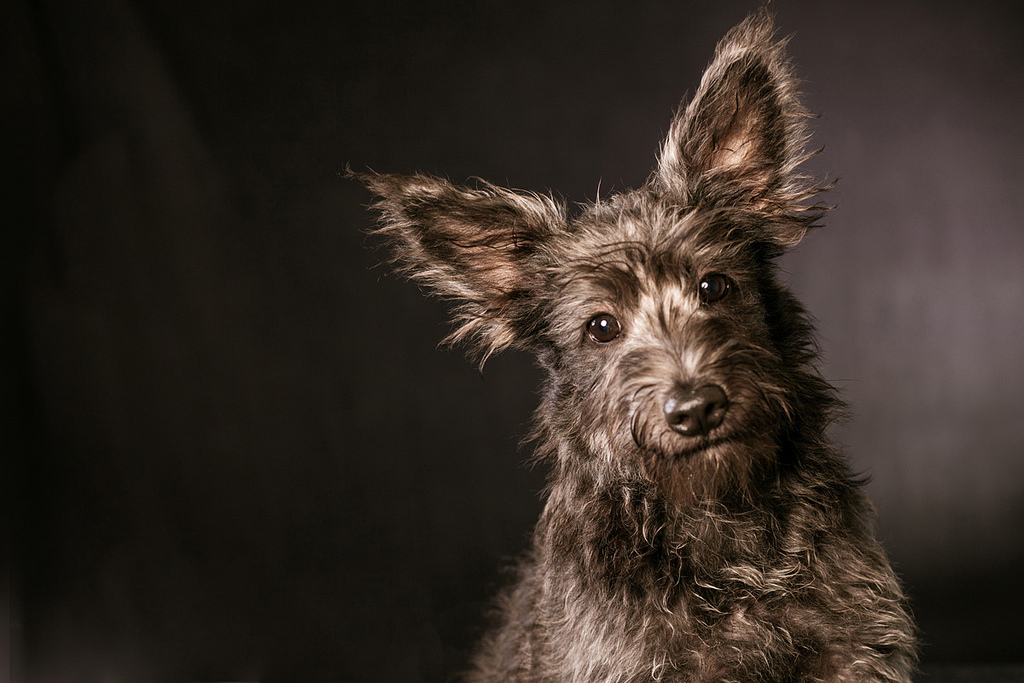 Photo by Mustafa Sayed
Humane
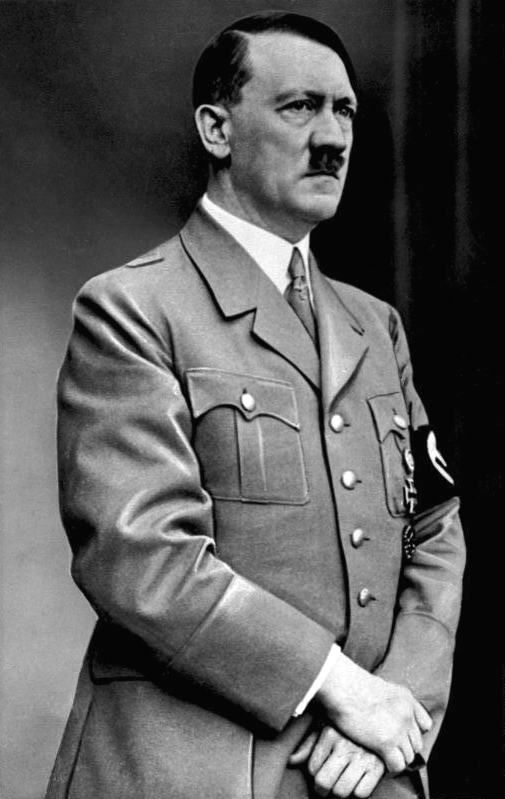 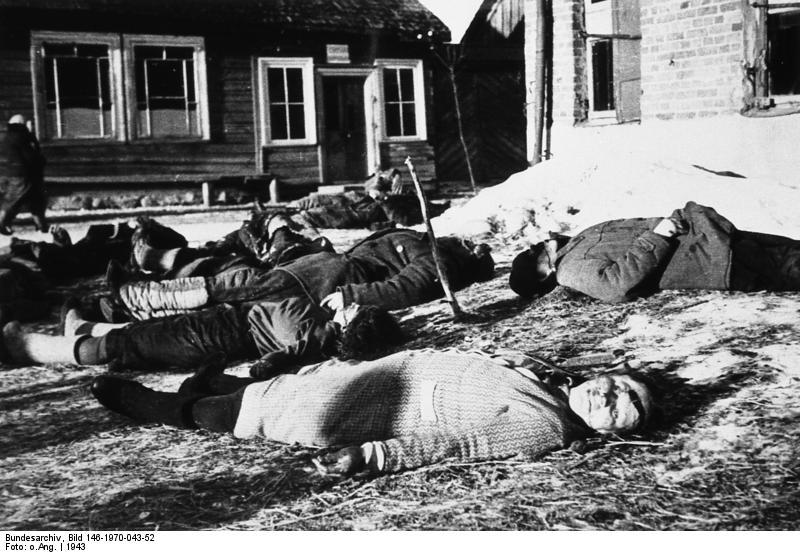 INHUMAN
German Federal Archive
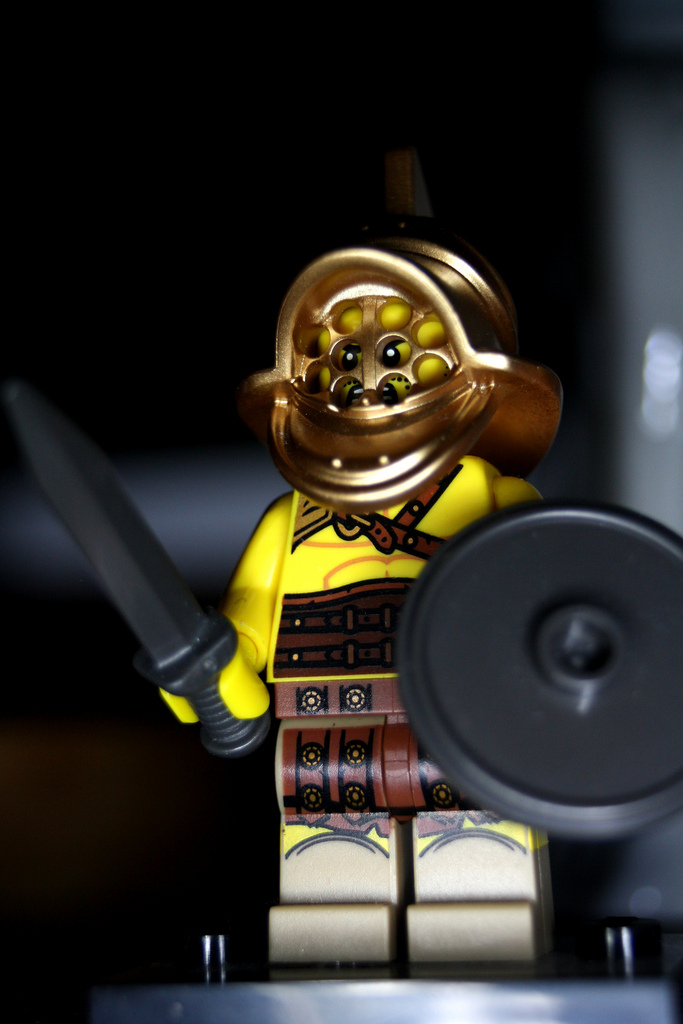 Barbarian
Photo by Chris Isherwood
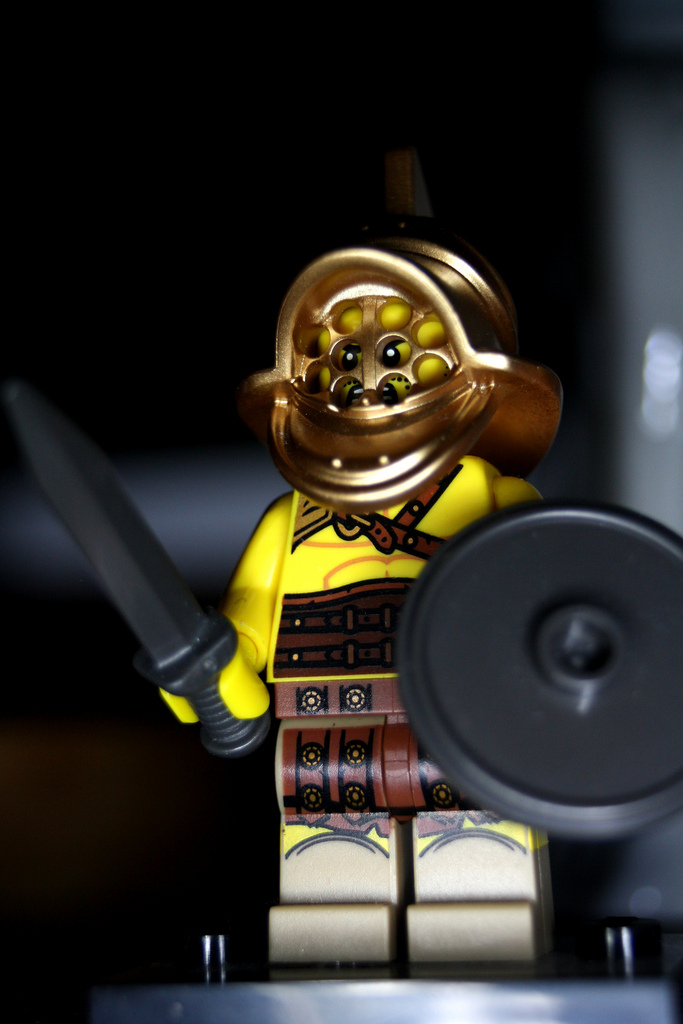 Bar bar bar bar bar bar bar bar bar bar
Photo by Chris Isherwood
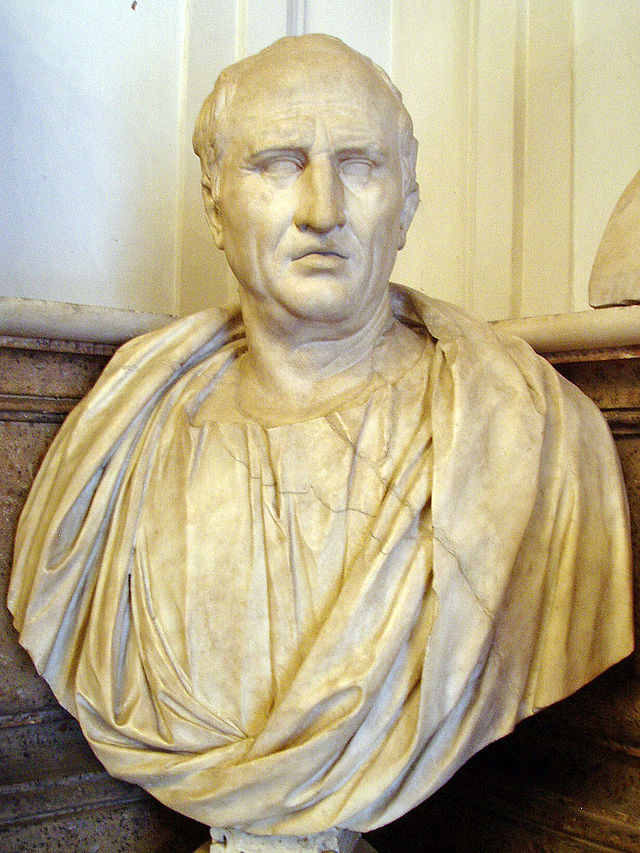 “Humanities”
From humanitas, coined by Cicero to describe the education of a cultivated human being
Photo by Glauco92
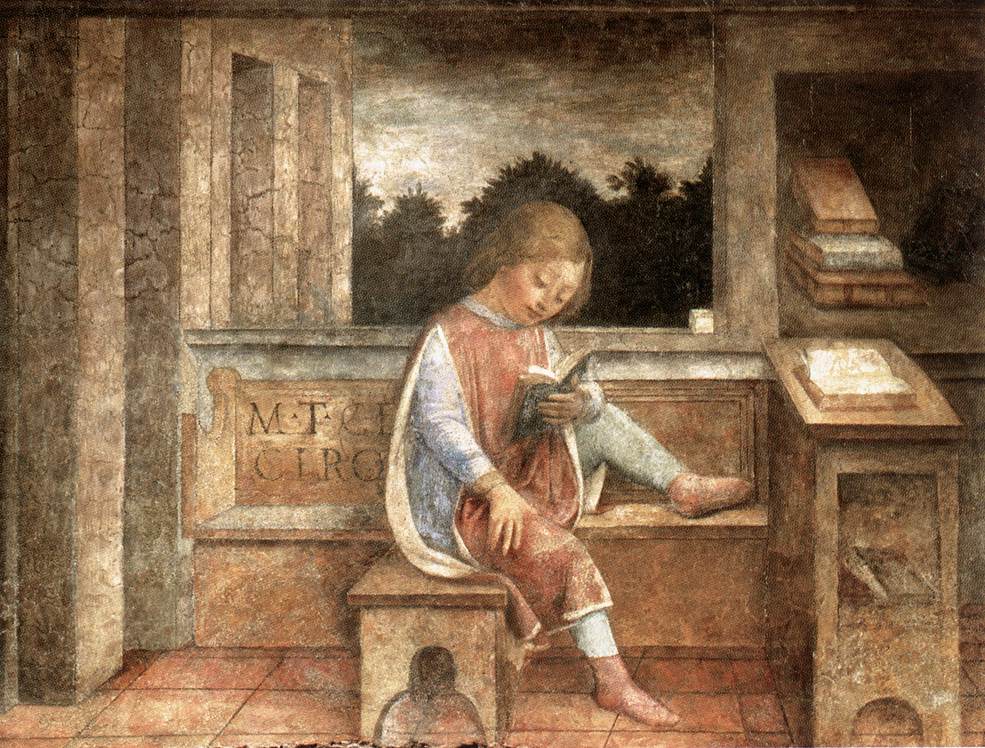 Humanities
History
Literature
Art
Music
Philosophy
Vincenzo Foppa, The Young Cicero Reading (1464)
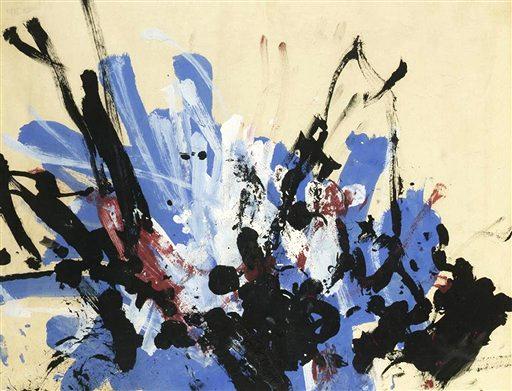 WHODUNIT?
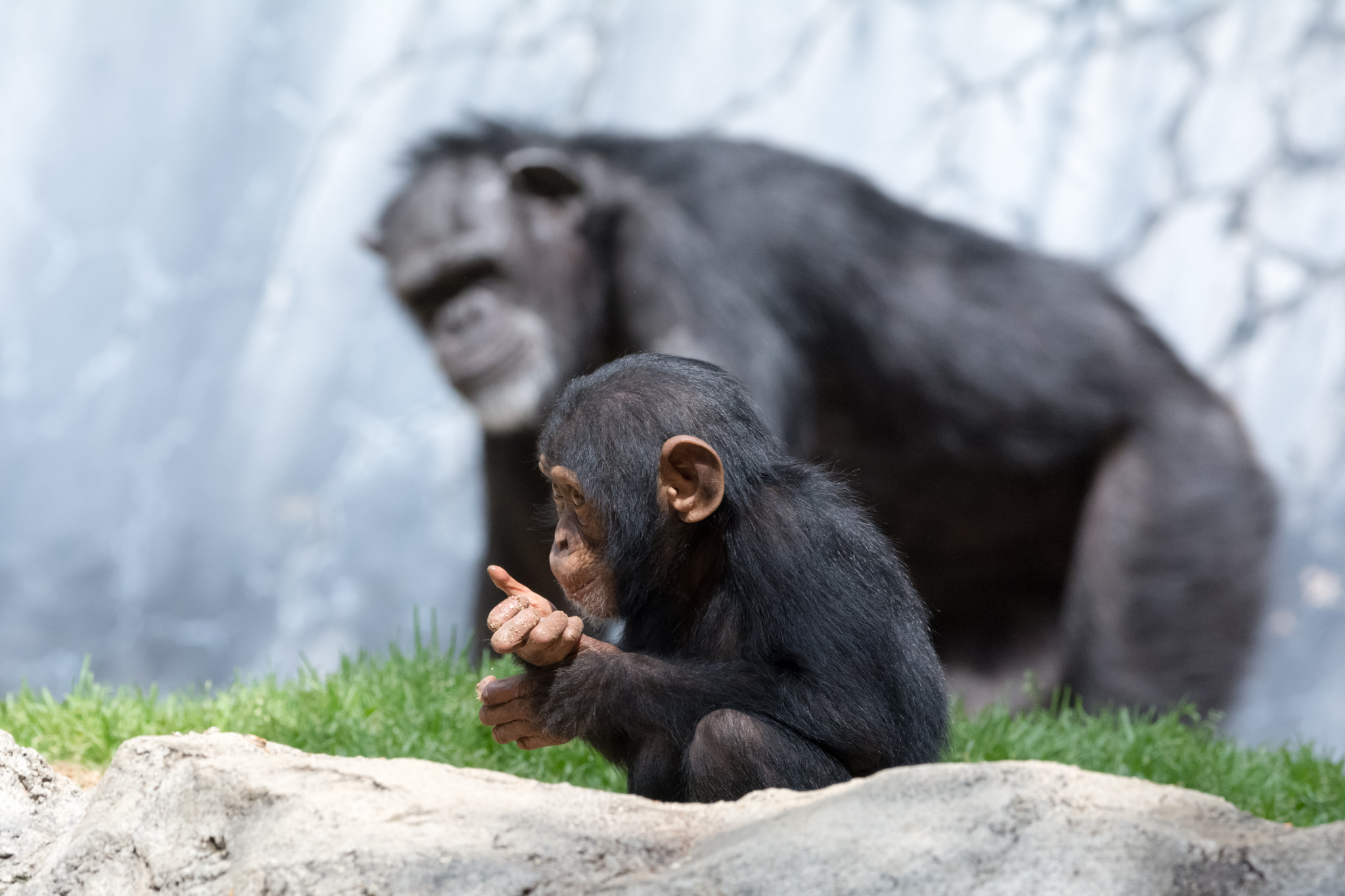 CHIMP!
Photo by Michele W
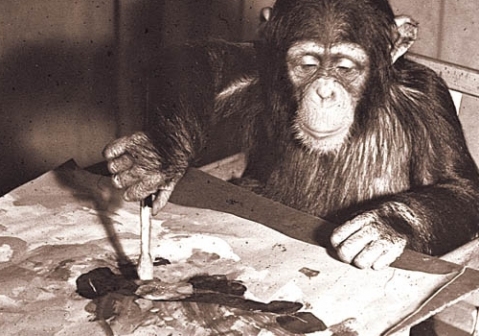 Congo the Chimp
WATCH ON YOUTUBE
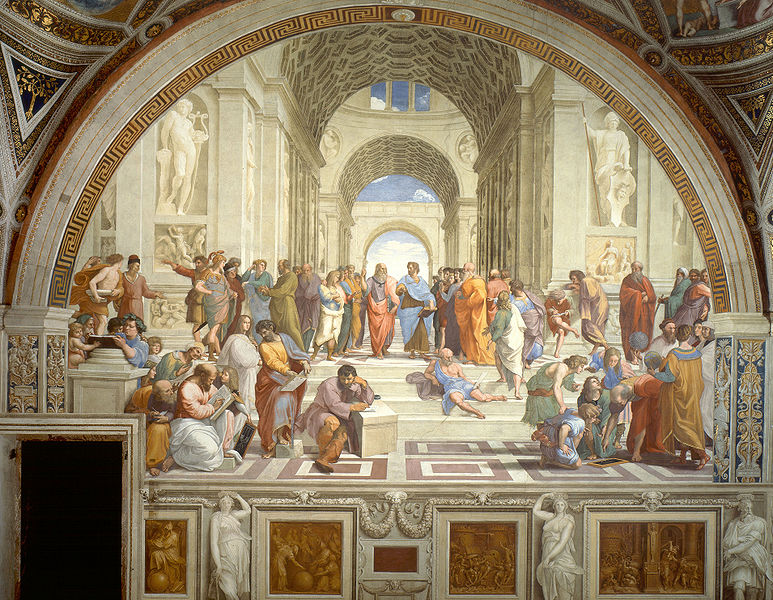 “What a great miracle is man…”
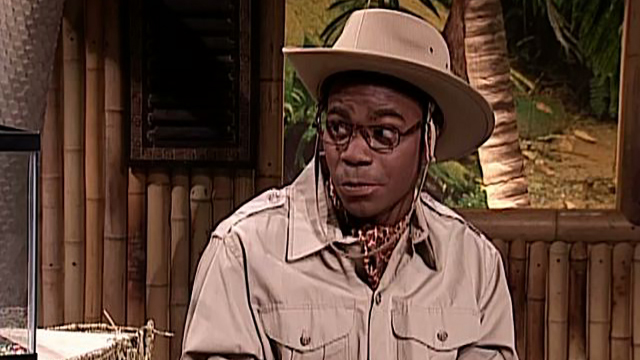 A rabbit can’t cut its own hair…
A Rabbit and a Donkey
(Brian Fellow’s Safari Planet)
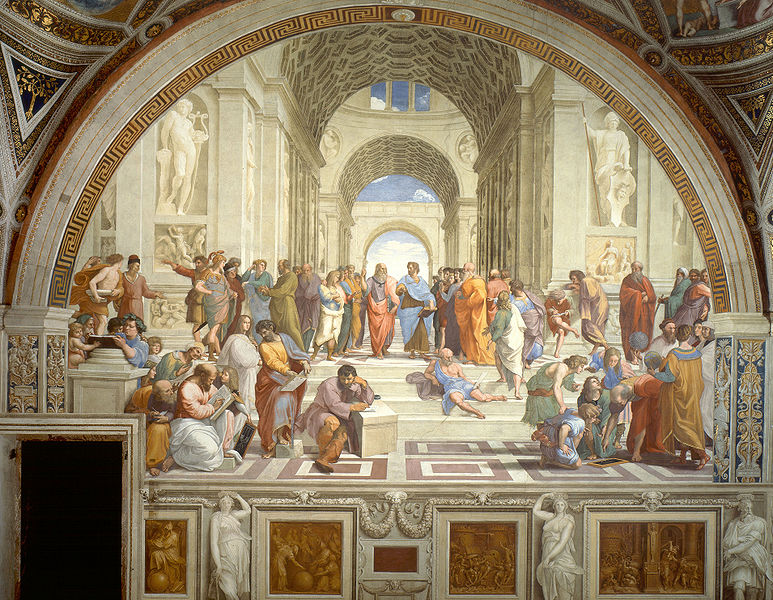 ONLY A HUMAN COULD DO THIS.
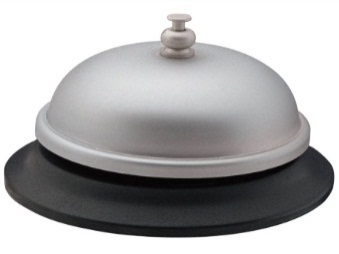 BELL RINGER
What traits make humans different from other animals?  Be sure to note which differences are fundamental and which differences are by degree.
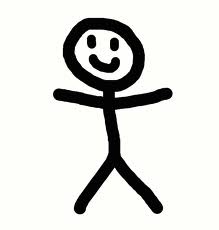 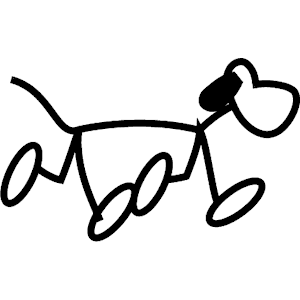 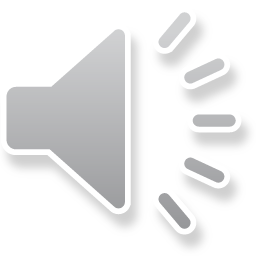 Ideas Concerning Human Origins
Special Creation
Human Evolution
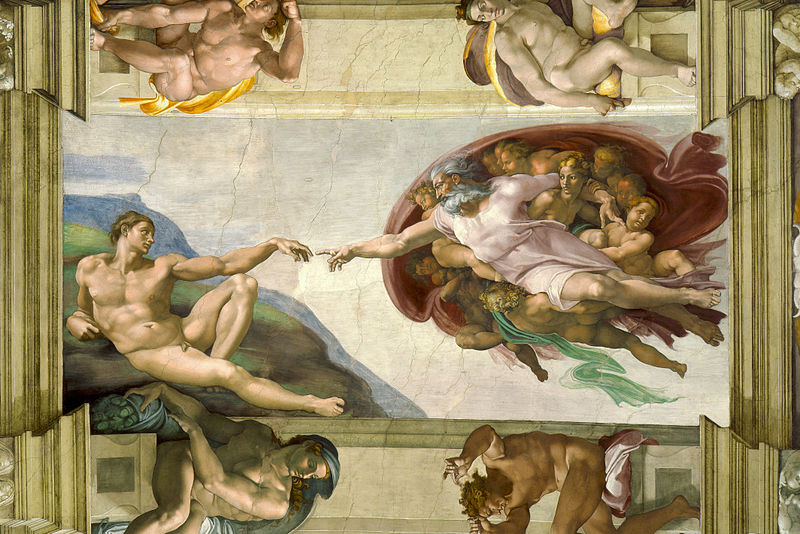 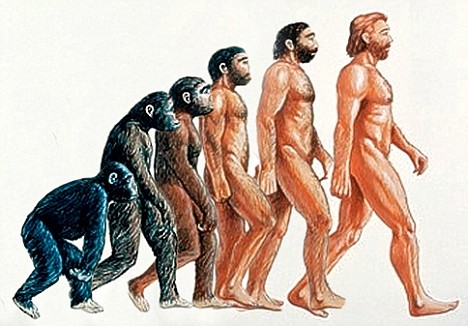 Faith and modern science have both put forward explanations of human origins that everyone who seeks to be human must grapple with at some point.
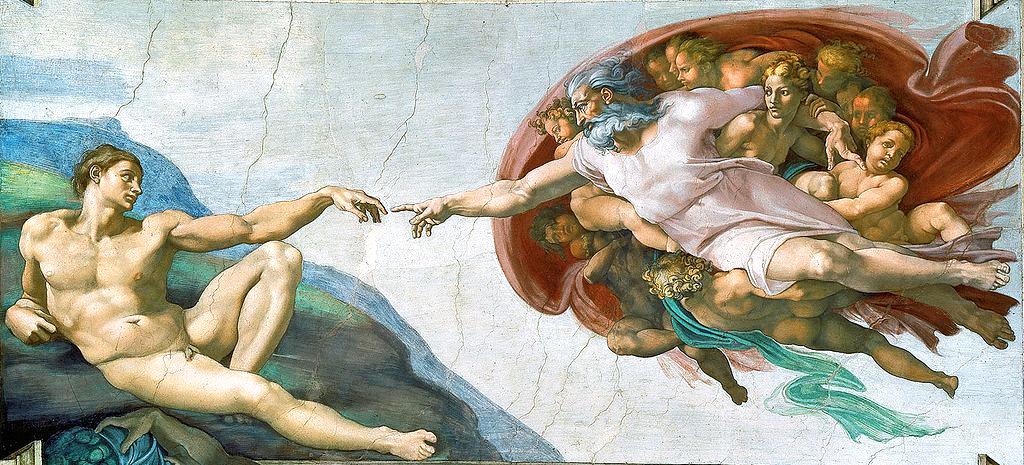 Special 
Creation
Michelangelo, The Creation of Adam
Darwinian Evolution
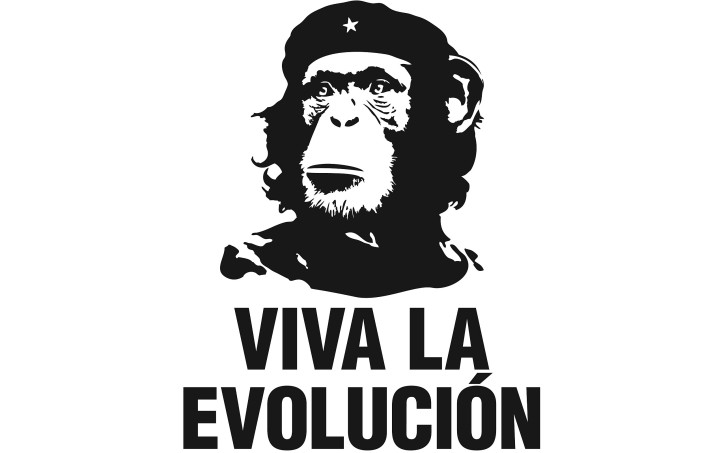 Humans evolved through a process of natural selection.
[Speaker Notes: Image Source: http://wikimotive.com/wikiblog/content-marketing-syndication-for-seo/]
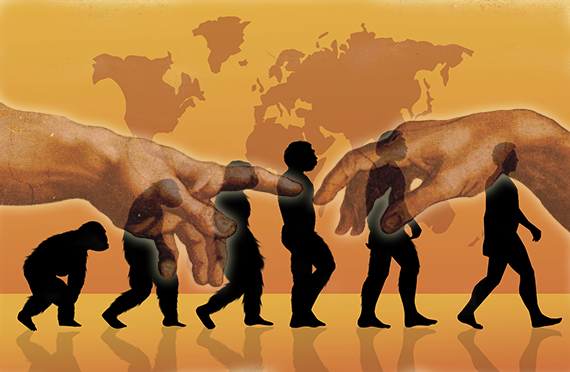 “Theistic” Evolution
Belief in a God-directed evolutionary process
[Speaker Notes: Photo Source:  http://www.equip.org/articles/neither-human-evolution-nor-theistic-evolution-1/]
What are the 	RIGHTS…
of a HUMAN BEING?
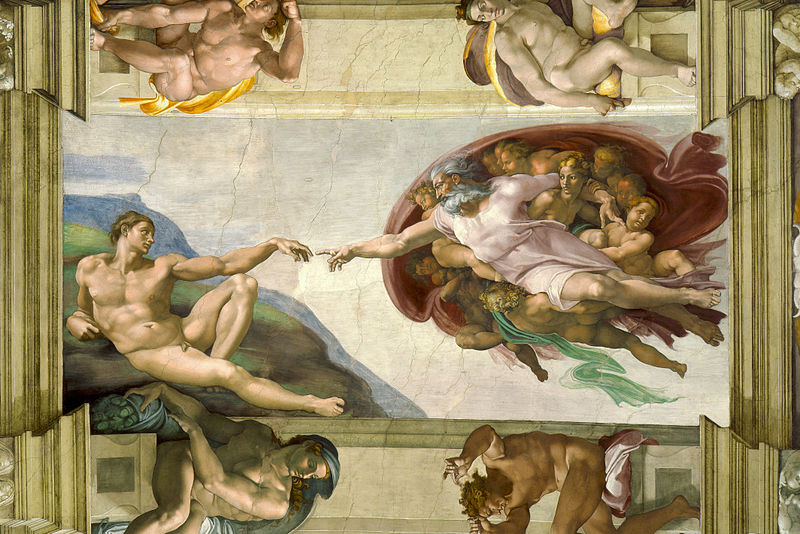 Natural Rights
L
L
P
God-given
ife
iberty
roperty
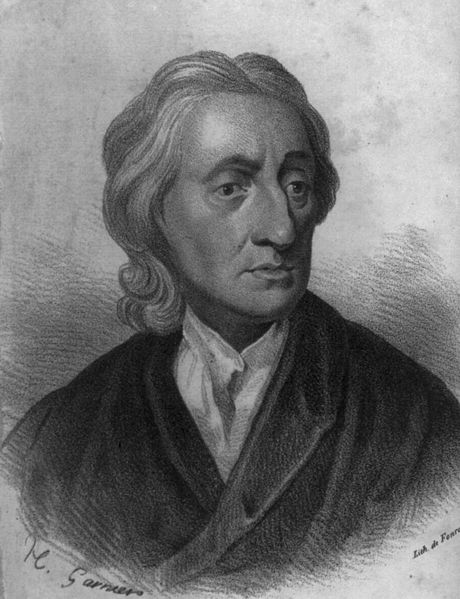 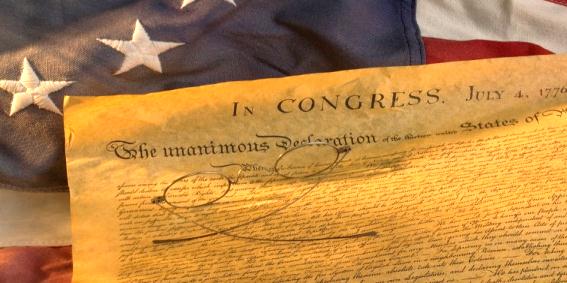 The U.S. Declaration of Independence employs the language of Locke’s natural rights theory.
John Locke
(Philosopher)
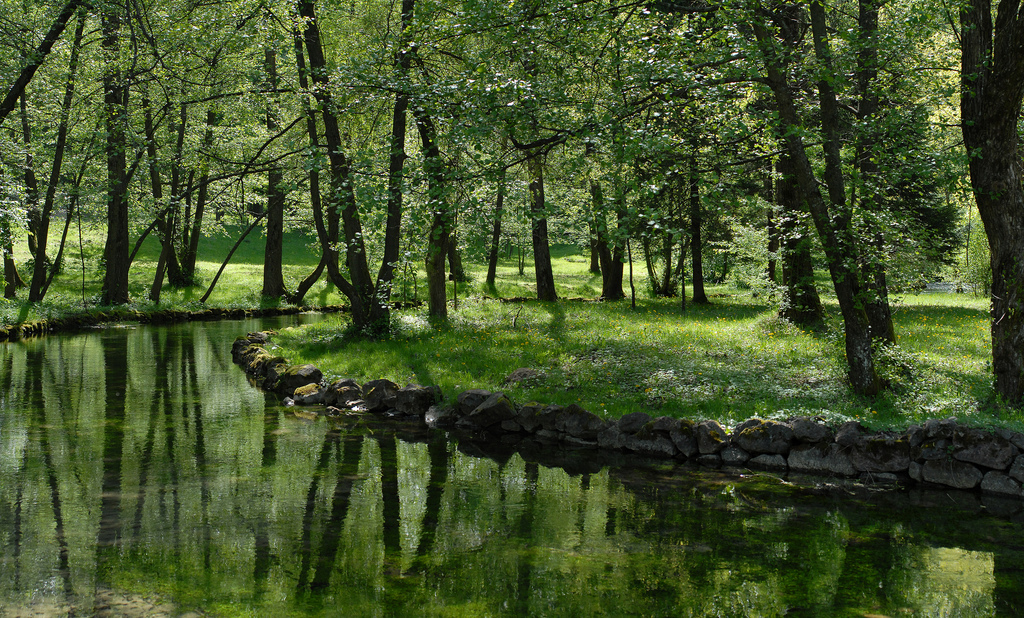 State of Nature
Some rights reserved by Rudolf Getel
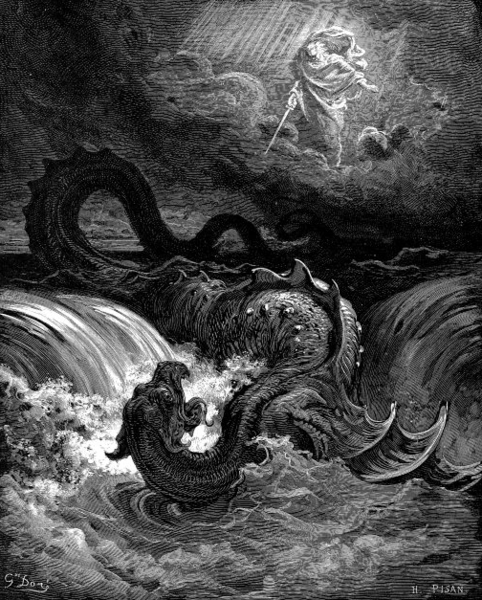 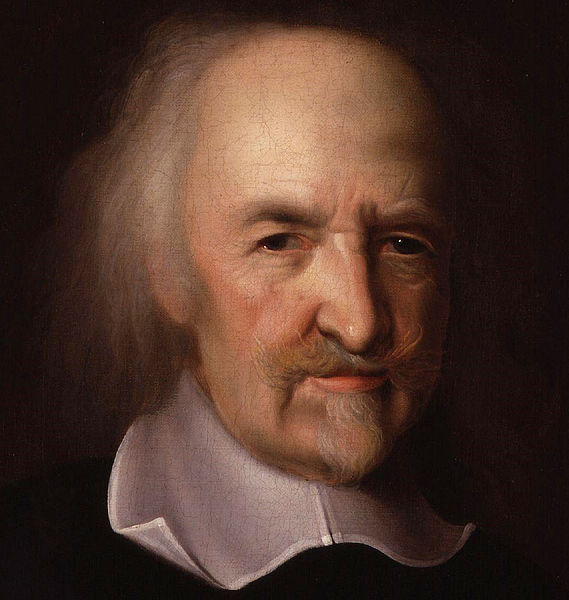 Thomas Hobbes
Leviathan
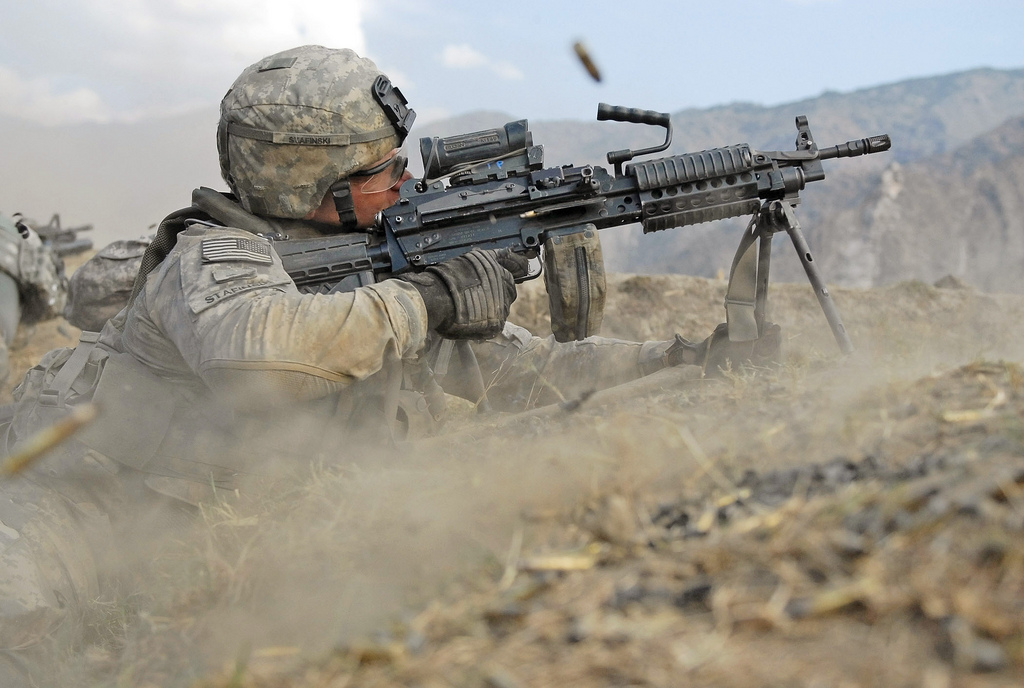 State of War
Photo by PEOSoldier
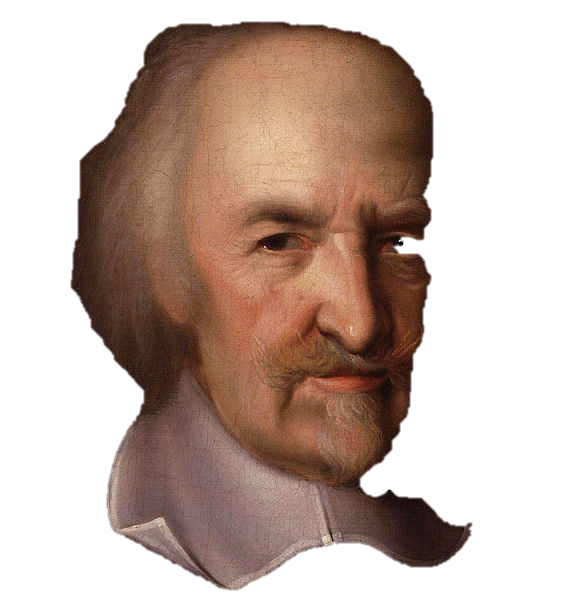 Bellum Omnium Contra Omnes
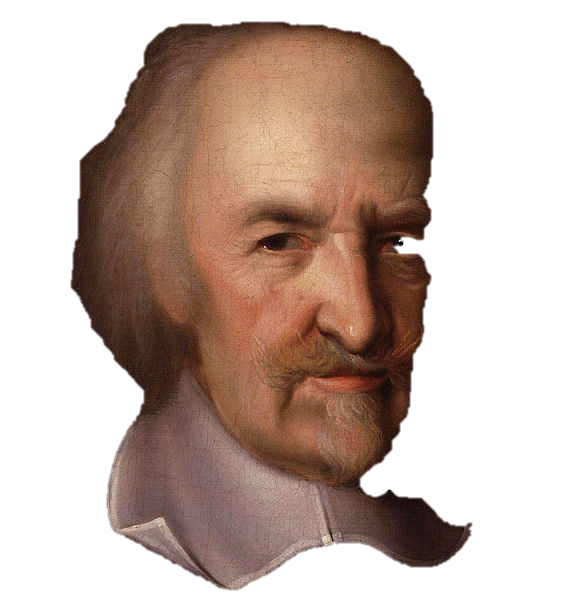 War of ALL against ALL.
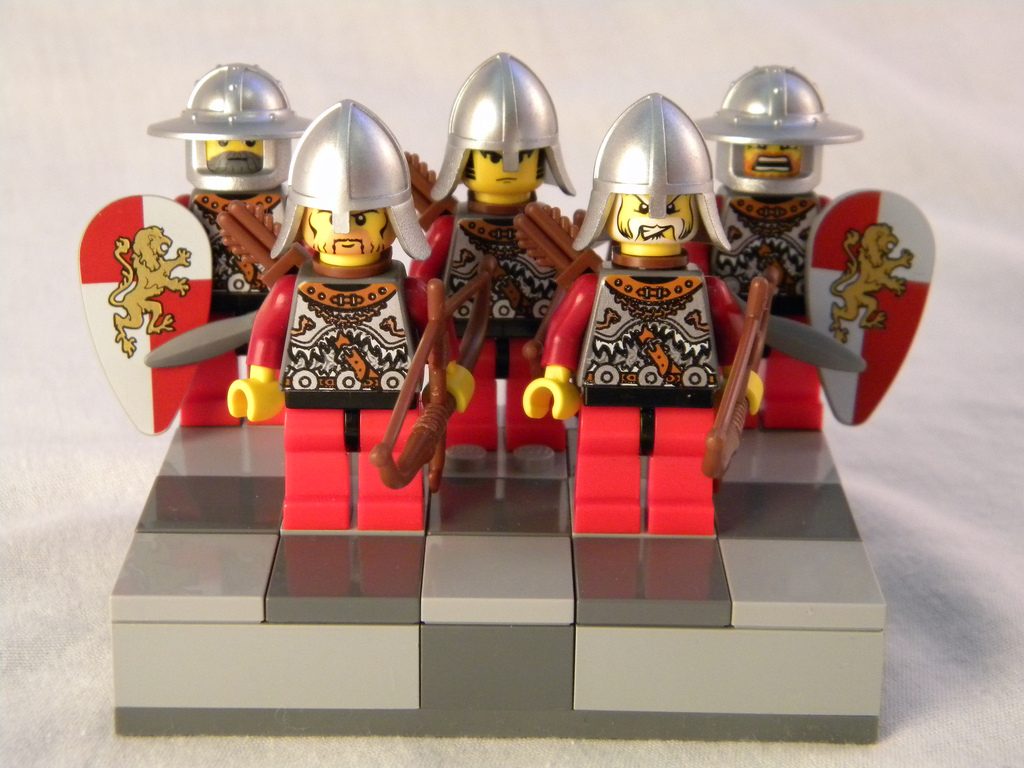 We have only those rights we can DEFEND.
Photo by minivan1411
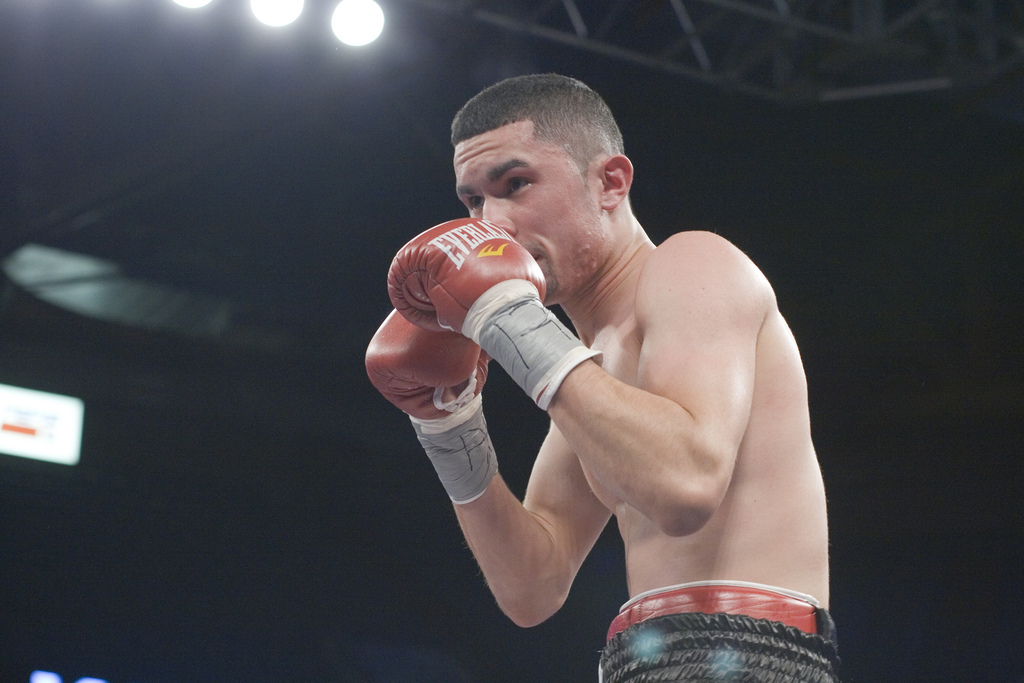 Social Darwinism
The application of Darwinian biological theory to social relations
Some rights reserved by kate.gardiner
Survival of the Fittest
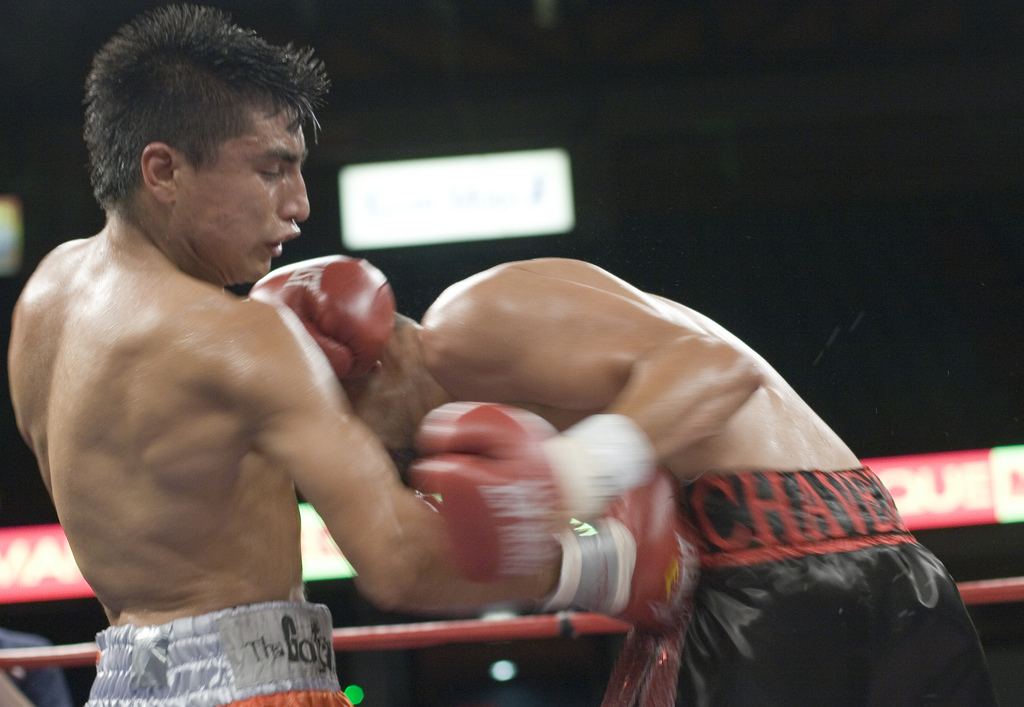 Some rights reserved by kate.gardiner
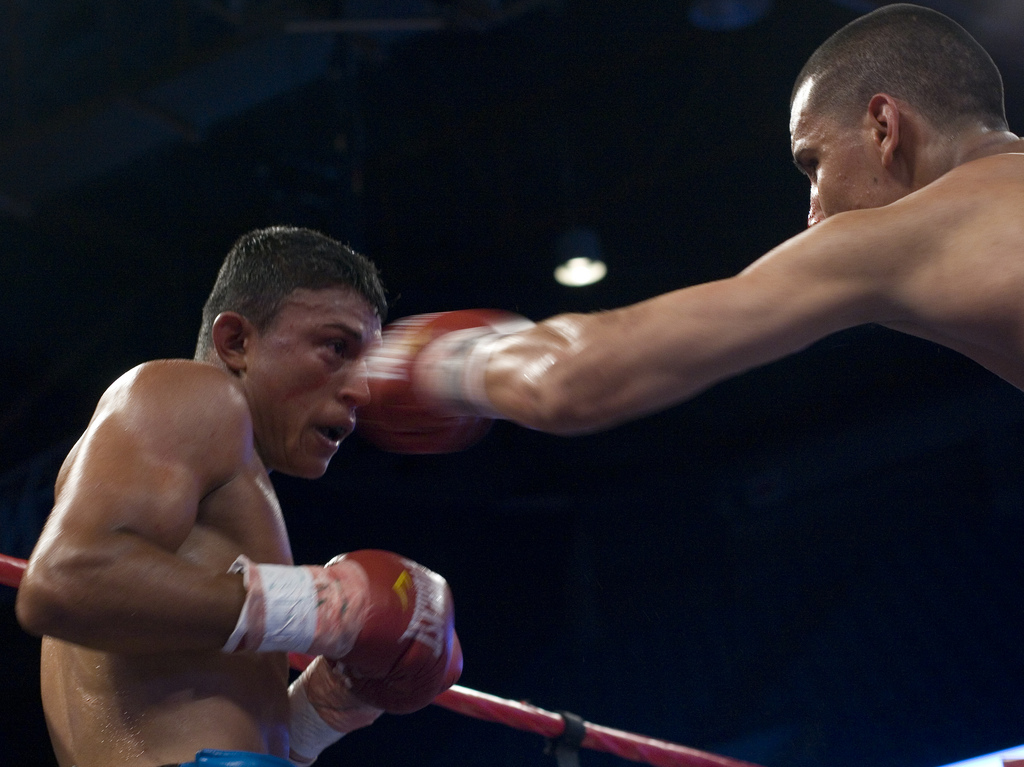 COMPETITION
The ONLY natural right
Some rights reserved by kate.gardiner
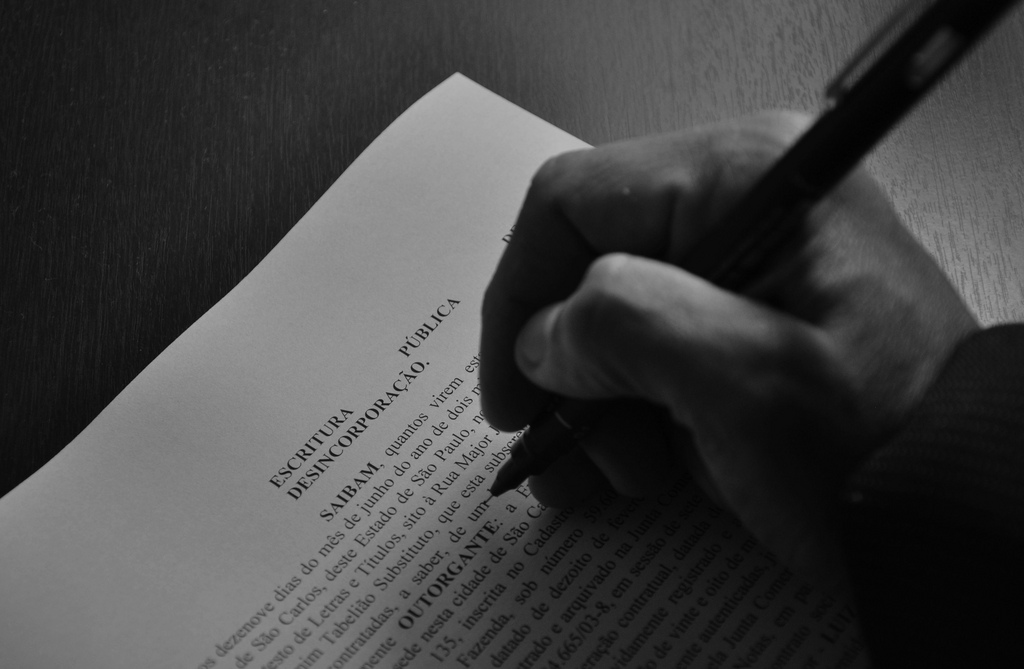 SOCIAL CONTRACT
Photo by .v1ctor Casale.
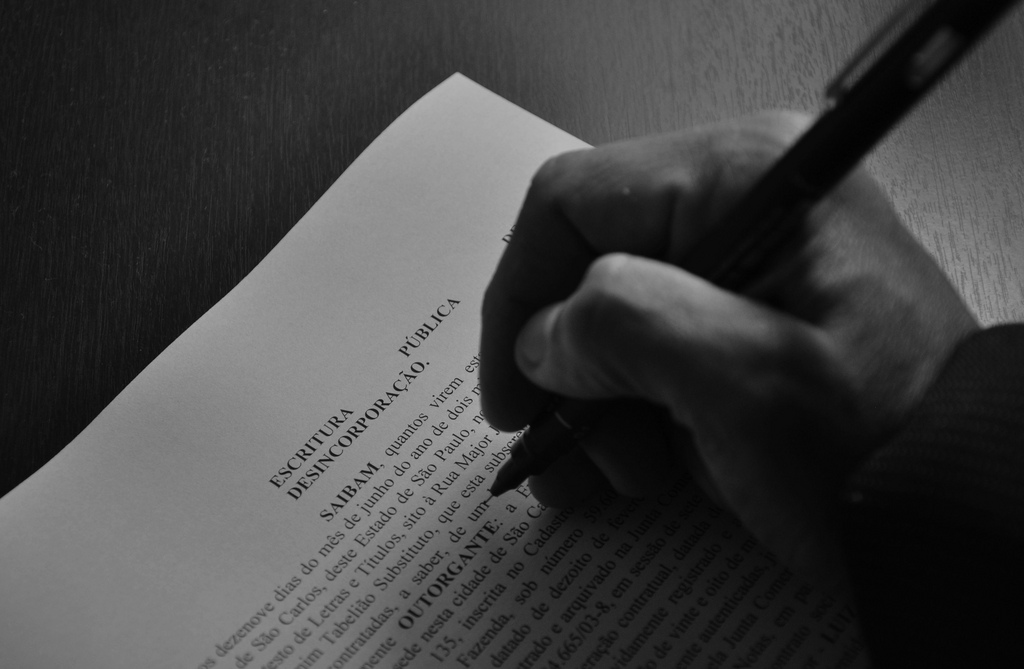 We give up some natural rights…
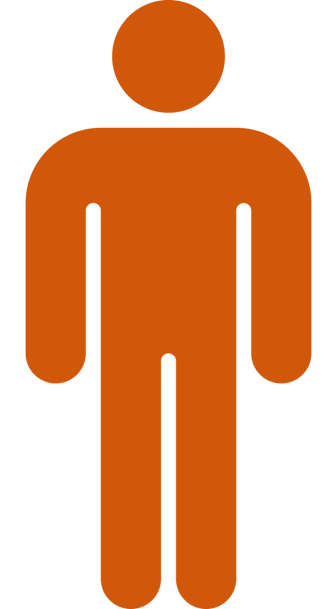 Man by Alan Berkowitz via the Noun Project
Photo by .v1ctor Casale.
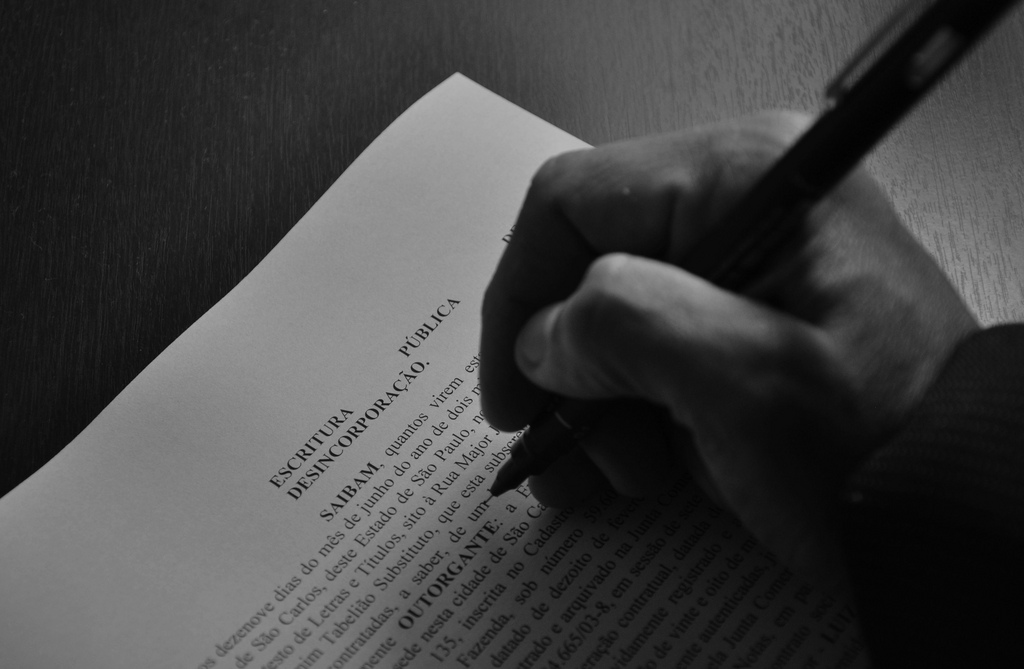 We give up some natural rights…
So that we can KEEP the rest.
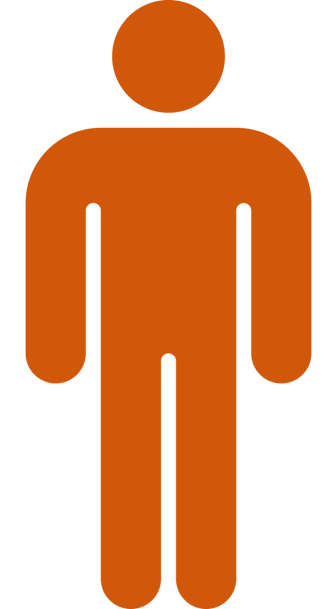 Man by Alan Berkowitz via the Noun Project
Photo by .v1ctor Casale.
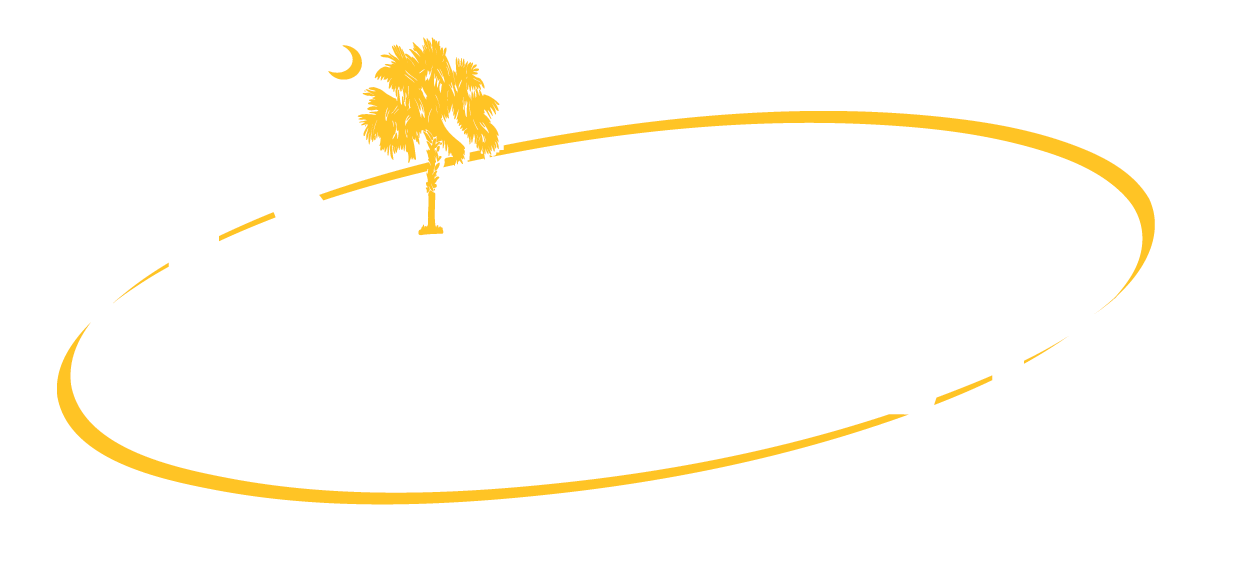 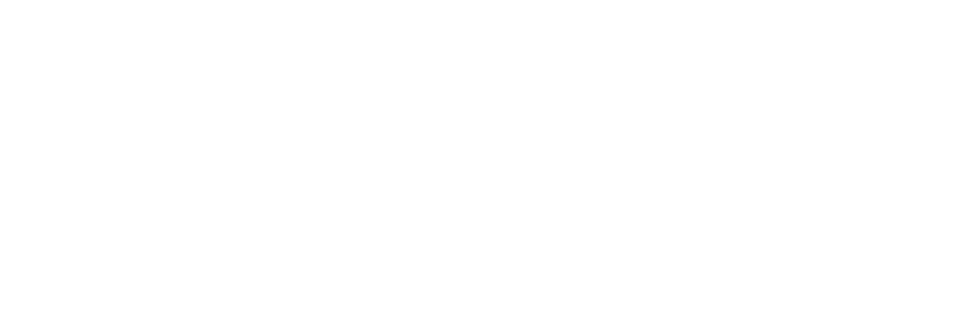 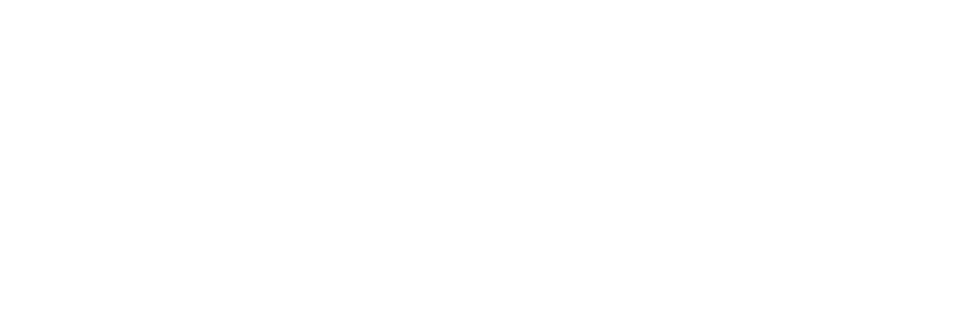